"Strengthening competencies in Ecuador's Higher Education Institutions".
Based on the DigCompEdu Framework
June 2024
Background:
Traditional Classes
The traditional classroom uses the transmission of information by the teacher as the center of learning.
[Speaker Notes: "This class took place a few days before the pandemic began.“
"Look at the teacher in the following image."
Maps, Chalkboards, Posters.]
What happens when the classroom becomes a virtual space?
Teachers ?
Materials / resources ?
Communication ?
Evaluation / Follow-up ?
Student ?
[Speaker Notes: When the pandemic began, it was necessary to adapt face-to-face classes to the virtual modality.
What about
Teachers, Resources, Comunication,Evaluation, Students?
There are two types the evaluations: Formative Assessment (Evaluación Formativa) and Summative Assessment.]
vs
Expectation
Reality
Adaptation online express
Students:
¿ Motivated, Solitary, Self-regulated ?
[Speaker Notes: The expectation was to be like her, motivated, relaxed.
the reality was different, very unmotivated, lonely]
Before, we could only appreciate and analyze
these interactions with our senses.
Educational researchers had to observe, record and analyze.
[Speaker Notes: By Nature, teachers are researchers.
In this class we can identify 3 research professors
this is in the ideal world]
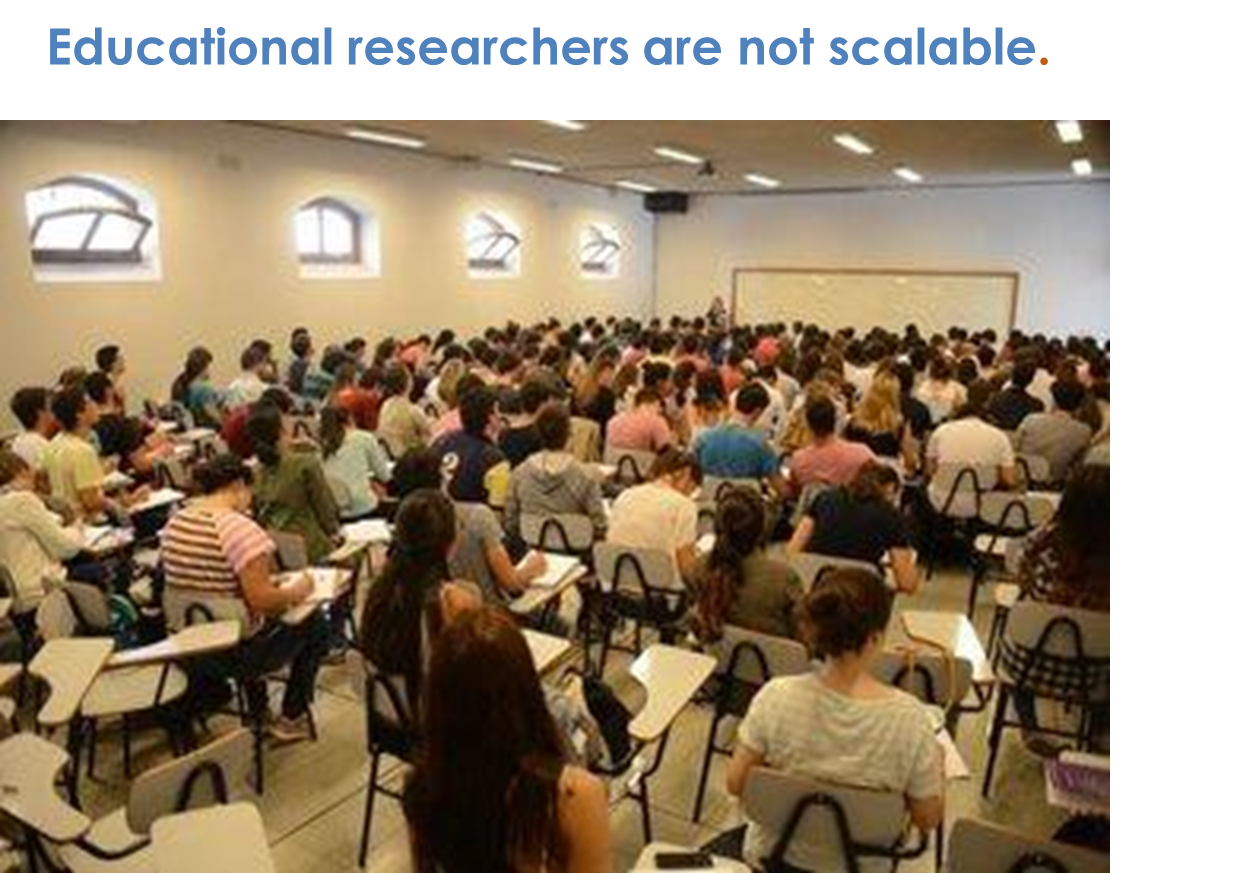 [Speaker Notes: In this class, only the first row of students is paying attention to the teacher. In the middle of the class, they are probably drawing the teacher. In the back rows, they are probably planning their weekends.”]
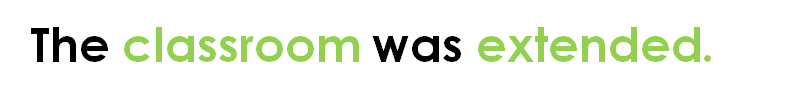 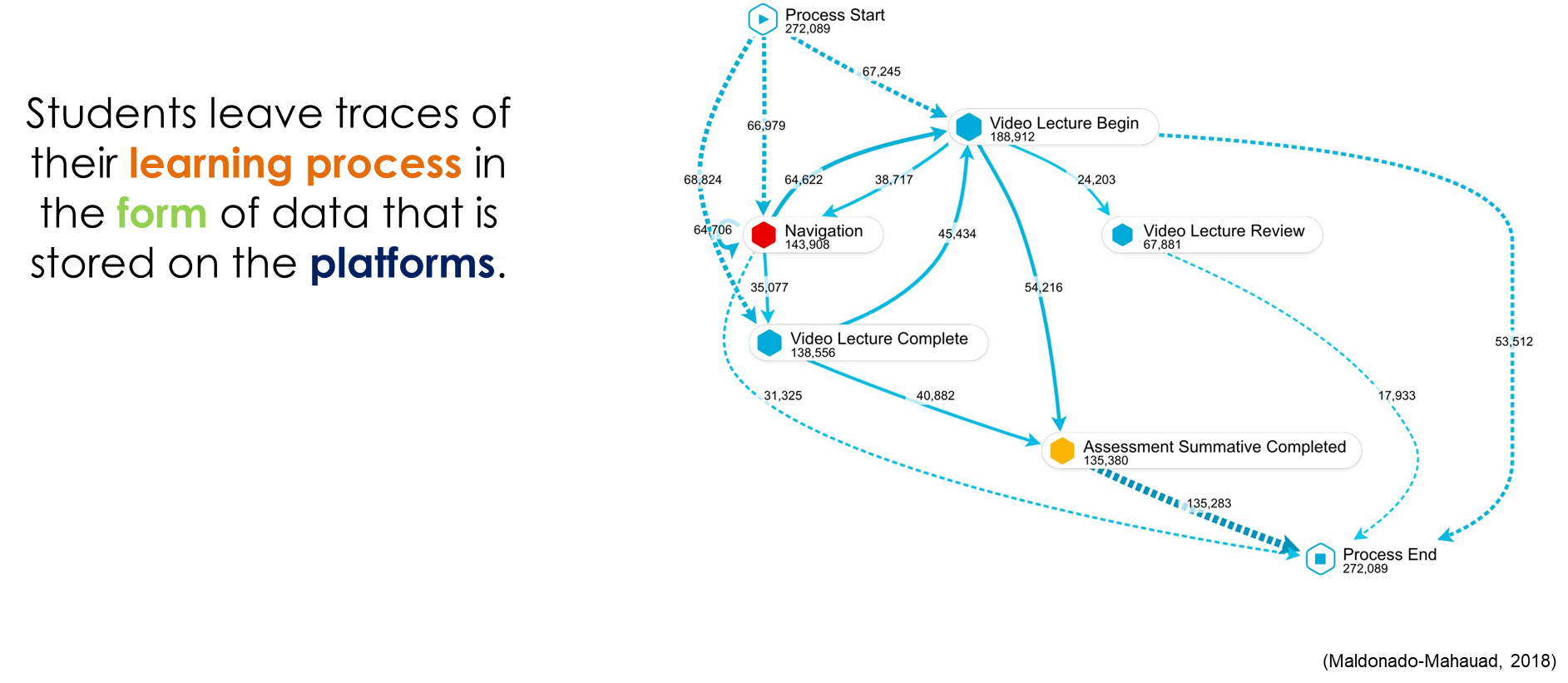 LL3
Learning Analytics, 
Self-Regulation of Learning, 
Active Learning
Ecosystem
based on:
[Speaker Notes: The virtual platform register all activities performed by the student.]
ELSA Plataform.
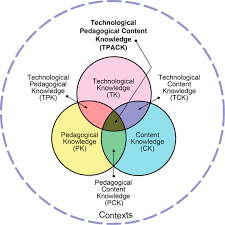 Proposal based on: Frameworks.
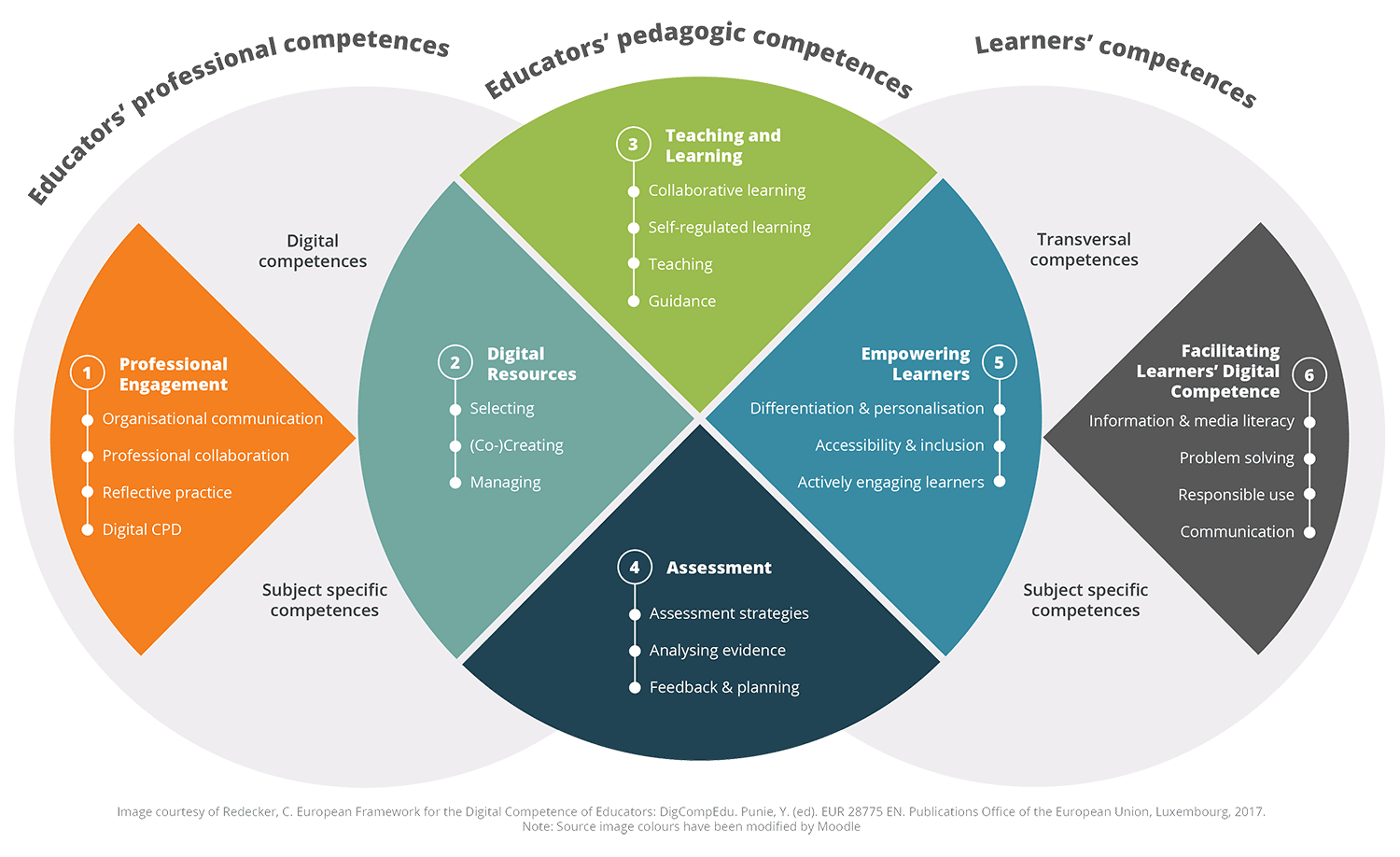 TPACK Framework, 2012
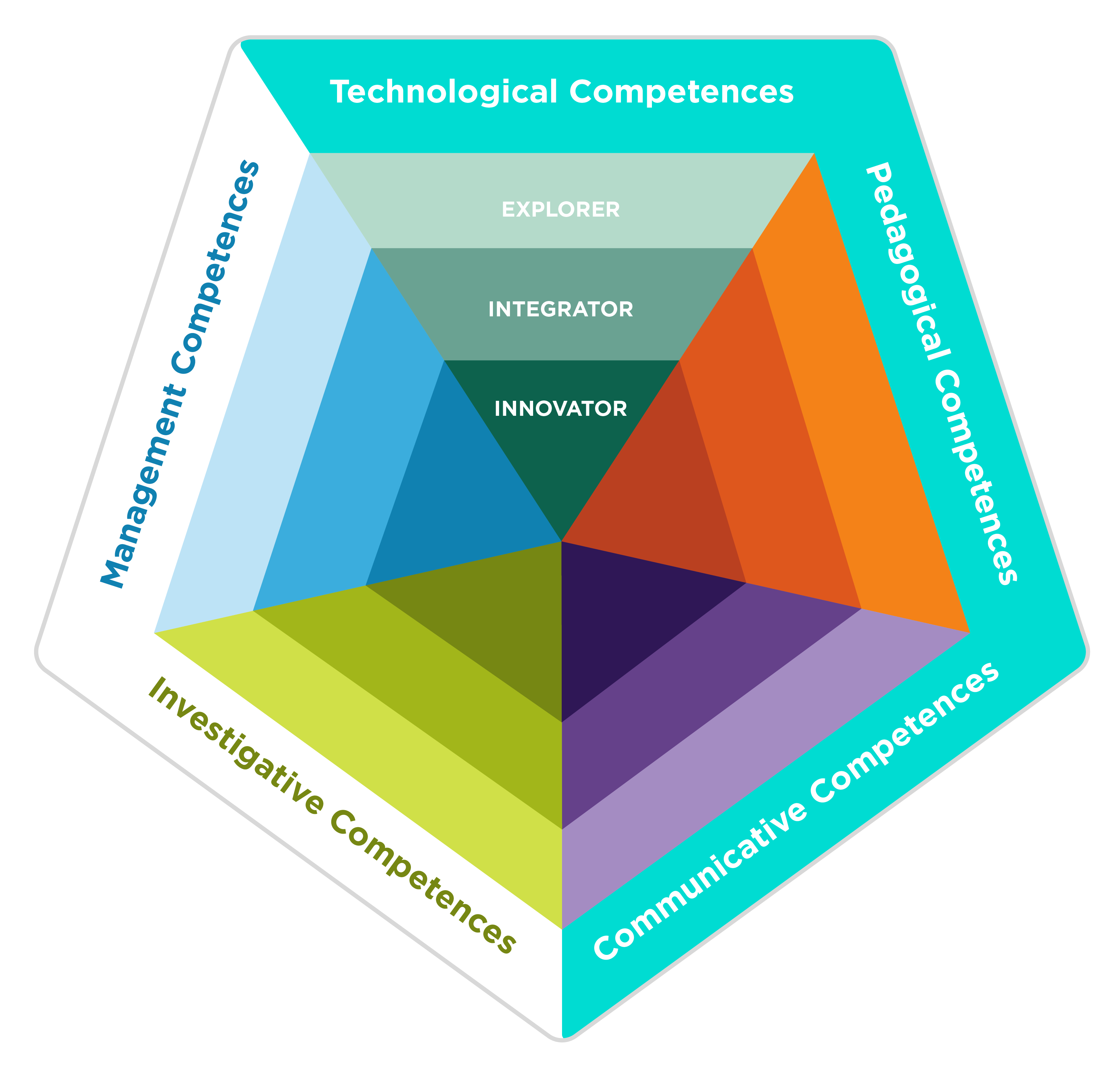 DigCompEdu, Unión Europea, 2017
Competence Pentagon TIC, Min Edu Colombia, 2016
[Speaker Notes: While the ICT Skills Pentagon and DigCompEdu focus more on the development of digital skills and the integration of technology in the educational process, the TPACK provides a theoretical basis on how technology, pedagogy and content interact. All these frameworks are complementary and can be used together to form a comprehensive vision on the integration of ICT in education.]
Assessment Using the Pentagon's: Three Pillars
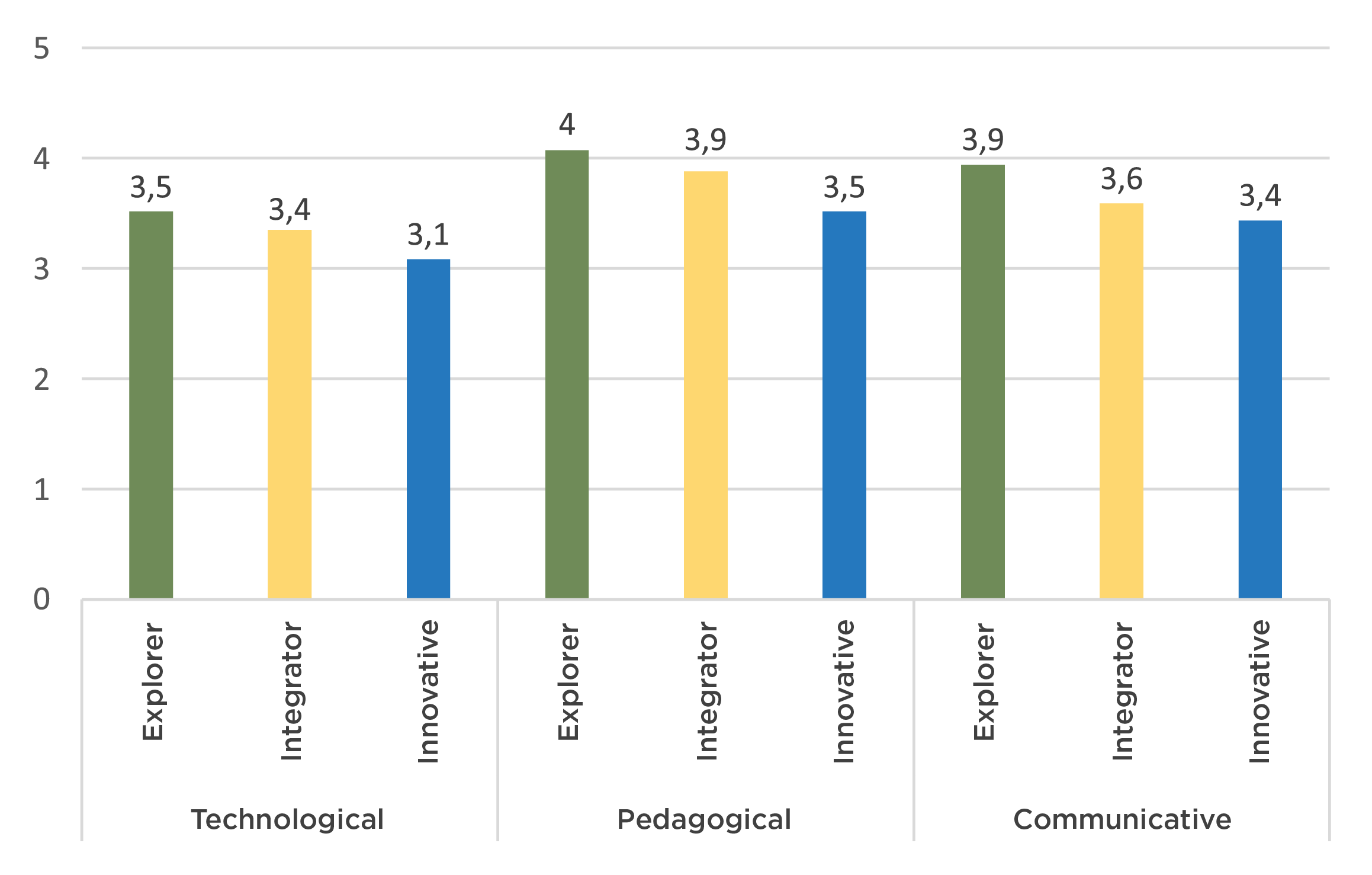 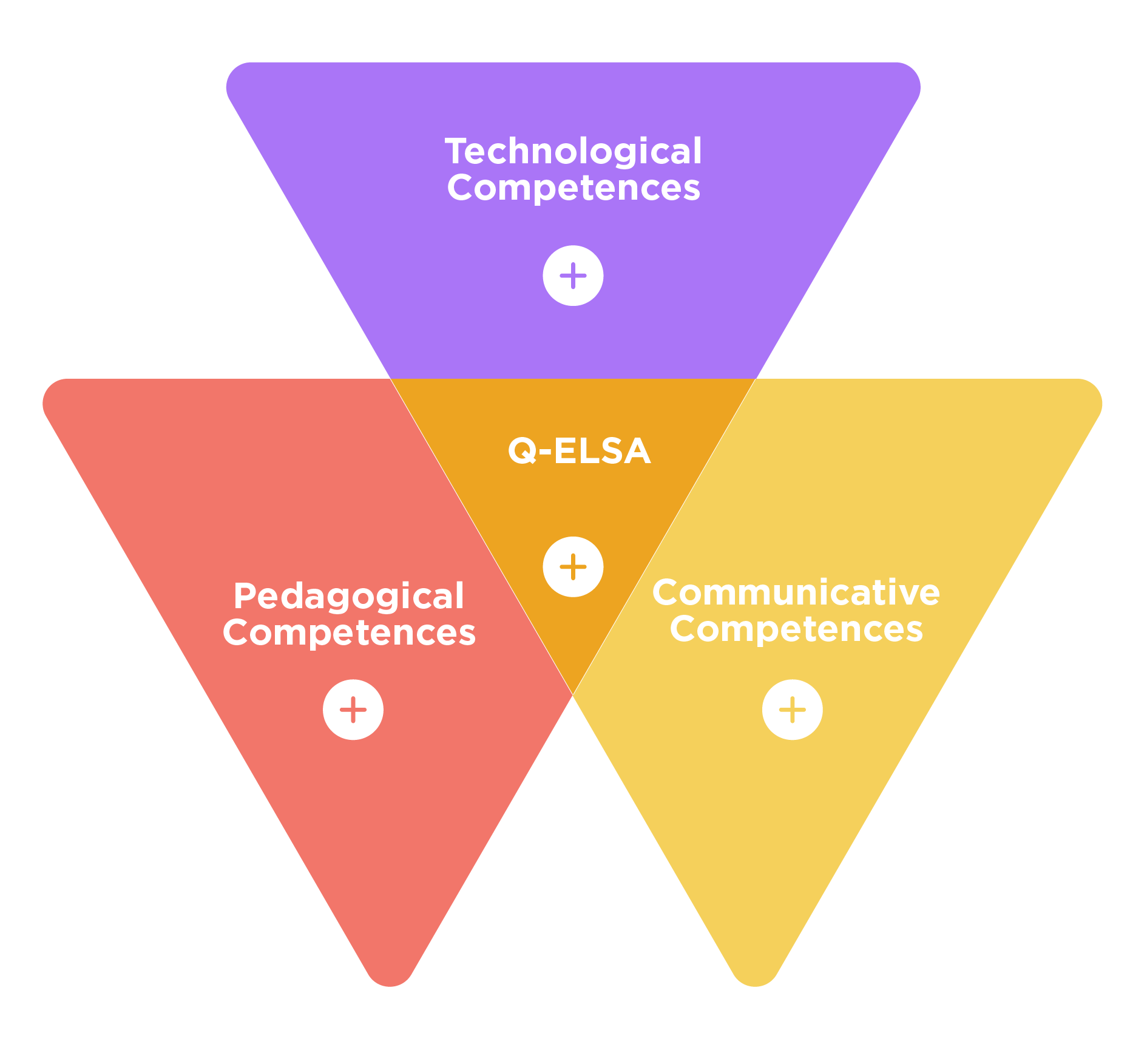 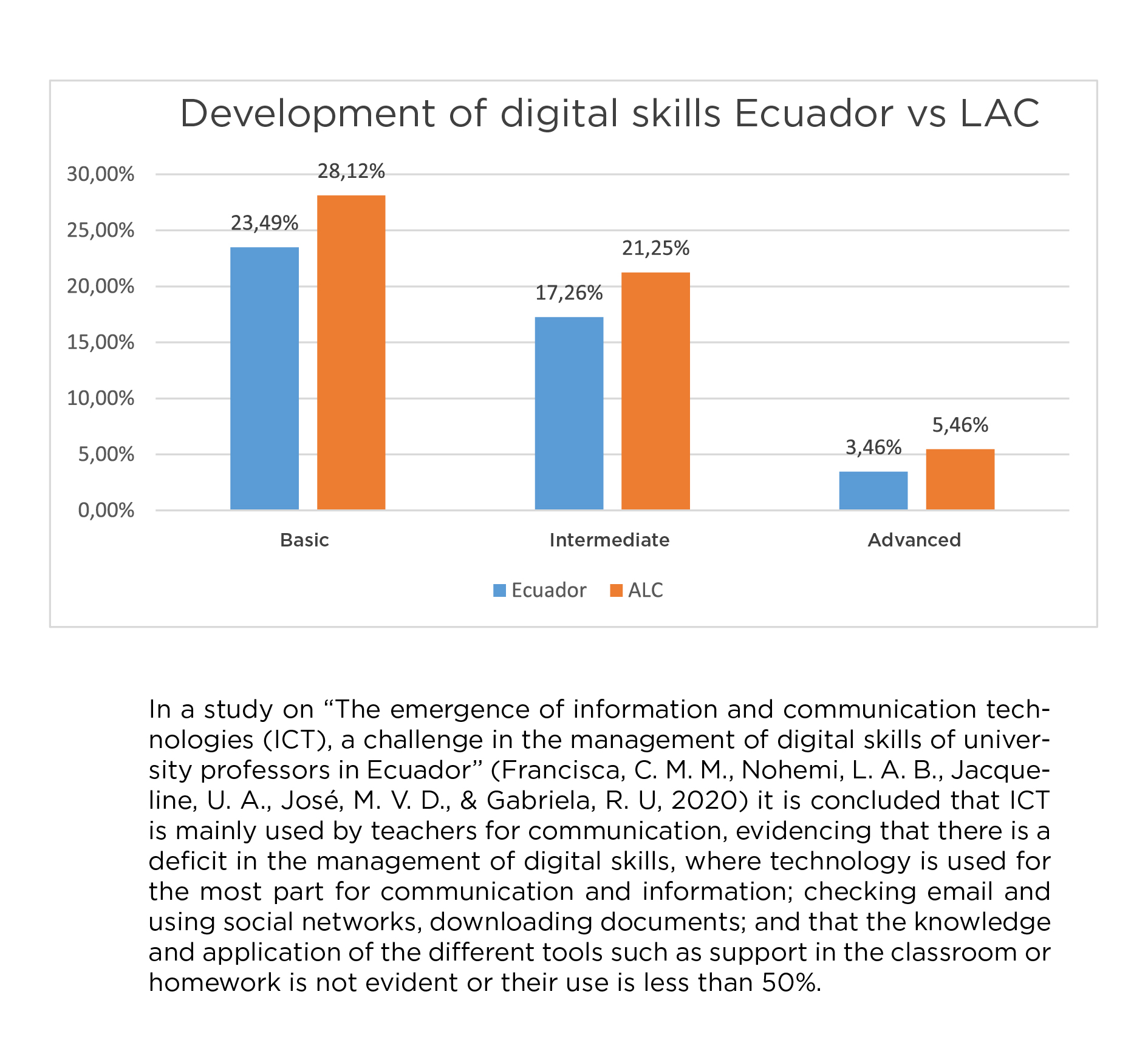 BID (Banco Interamericano de Desarrollo, 2022)
Assessment of competences CEDIA, 2021.
More tan 245 Teachers.
Q-ELSA. Triangle of Competences. 2021.
Innovator: They adapt and combine a diversity of technological tools to design learning environments.
Explorer:  They begin to introduce ICT in some of their teaching and learning tasks and processes.
Integrator: They integrate ICT into curricular design and institutional management in a pertinent manner.
Diagnosis of the current capacities of teachers in Ecuadorian Higher Education Institutions (HEI) in relation to active teaching-learning methodologies and the use of the LMS Moodle.
[Speaker Notes: "An assessment was conducted in 2021.“
The teachers obtained the following results]
Learning Analytics for Monitoring and Tracking
82%
62%
They do not know
Learning Analytics
Institutions do not have a policy
or AL initiatives
24%
COMPETENCESS
Believe to use some AL tool
Evaluation and Academic Integrity
88%
Use a tool to  
detect plagiarism
85%
No tool used
Proctoring
The majority have only basic digital skills, with significant variability among faculty members.
Limited use of ICT, especially in active learning methodologies.
Existing training processes are insufficient or misaligned with the real needs of faculty and students.
Some teachers show resistance to adopting new technologies.
Lack of incentives for innovation and research for teachers
Difficulty in keeping up with new tools and methodologies.
Impacts the quality and reputation of higher education.
Lack of infrastructure, limited training.
ELSA Plataform.
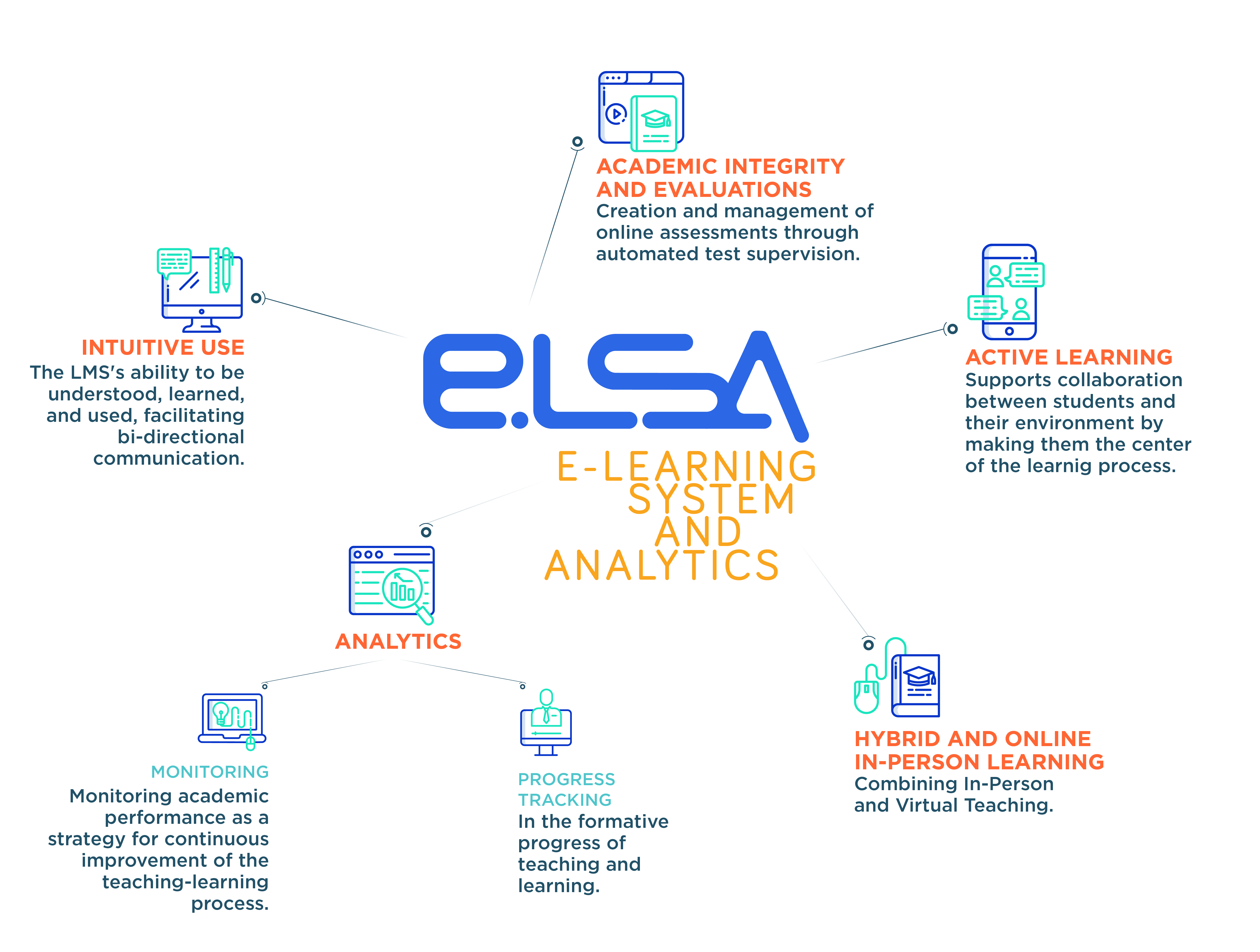 Implemented in more than 35 universities and 350.000 students.
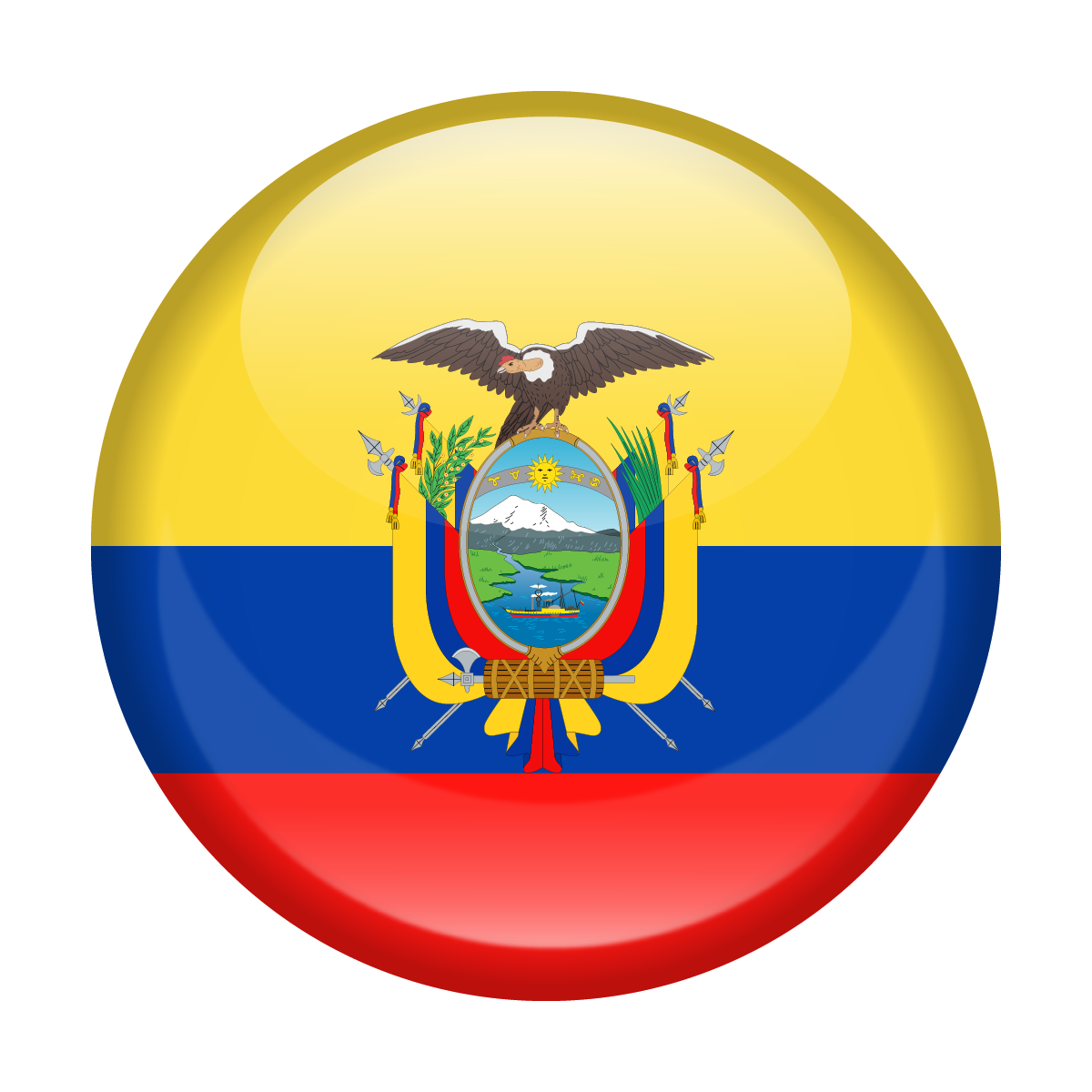 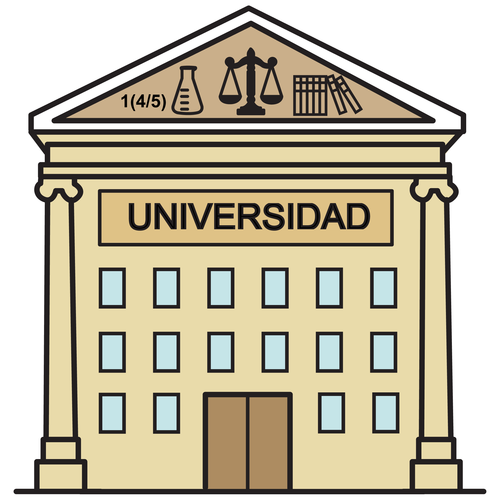 [Speaker Notes: Implemented in more than 35 universities and 350.000 students]
ELSA (E-Learning System and Analytics)
TEACHER PROFILE
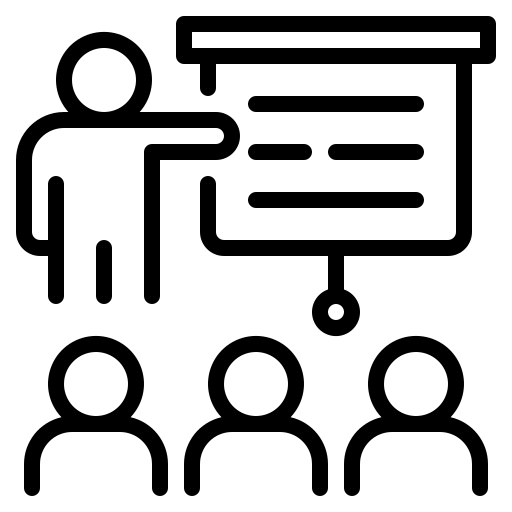 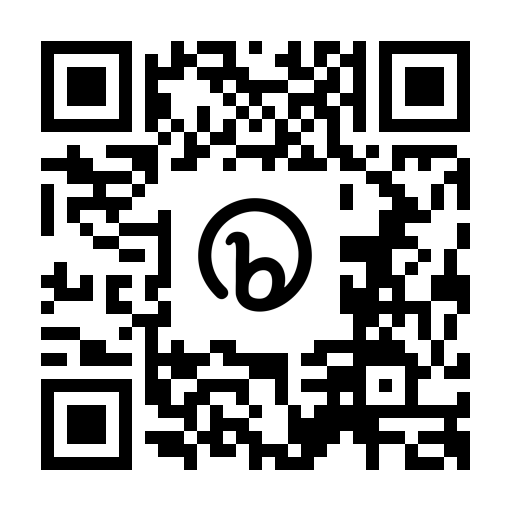 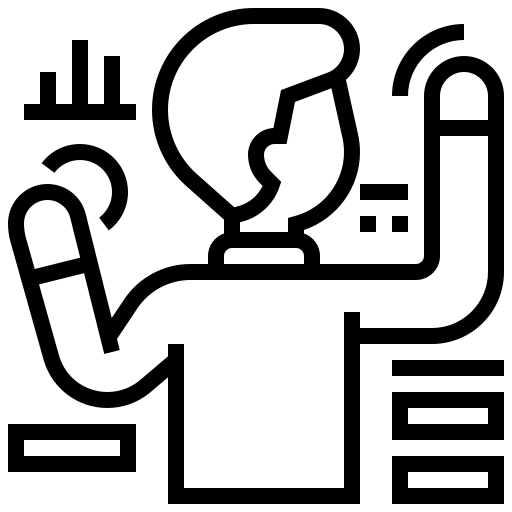 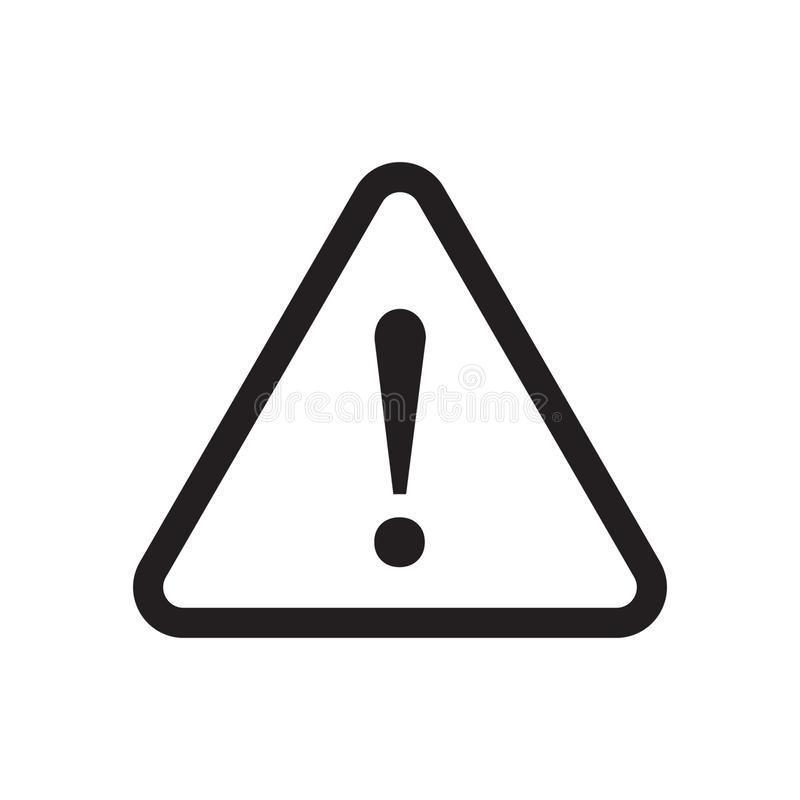 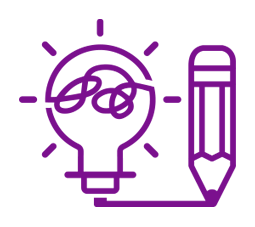 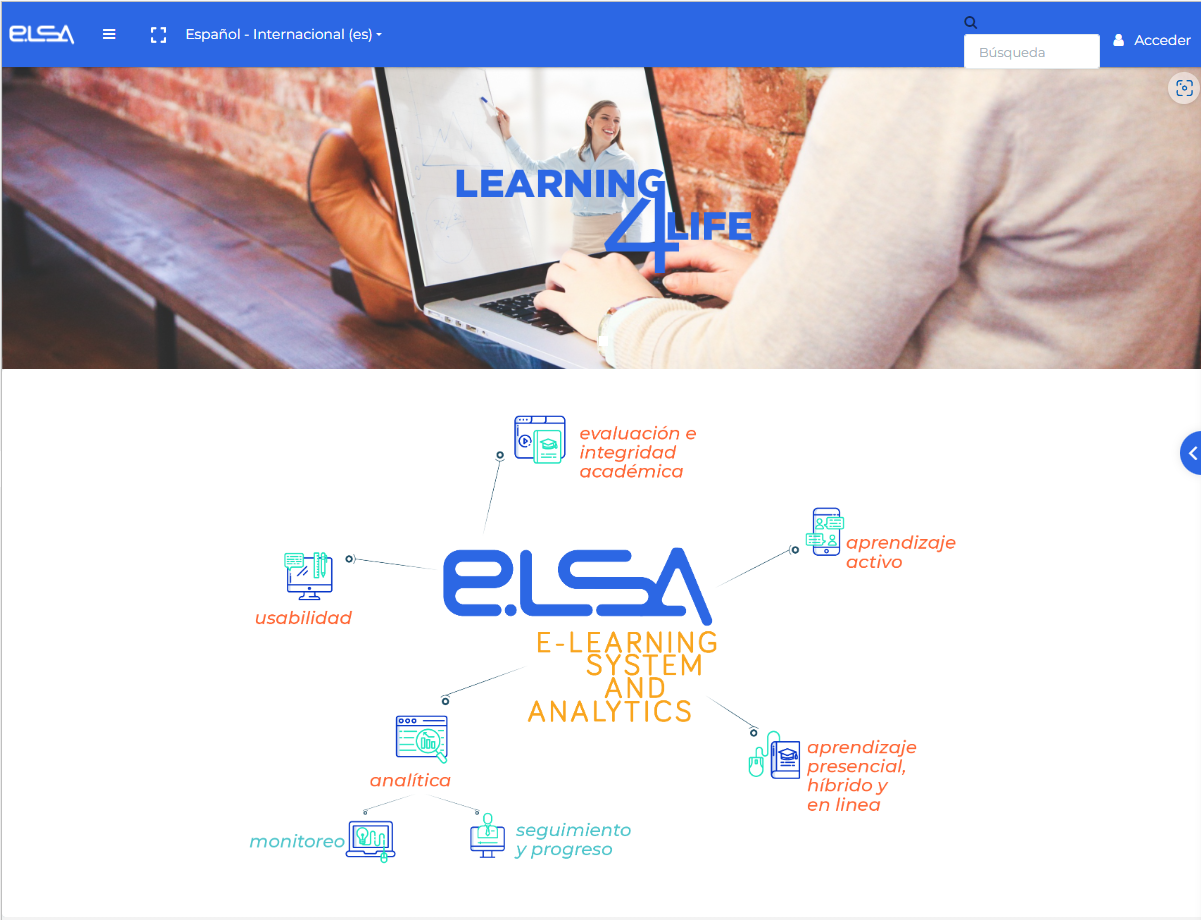 STUDENT PROFILE
Challenge 1:
How to support students' self-regulation strategies to successfully achieve the course objectives?
Challenge 2:
How to track and monitor the development of student activities through learning analytics in an LMS?
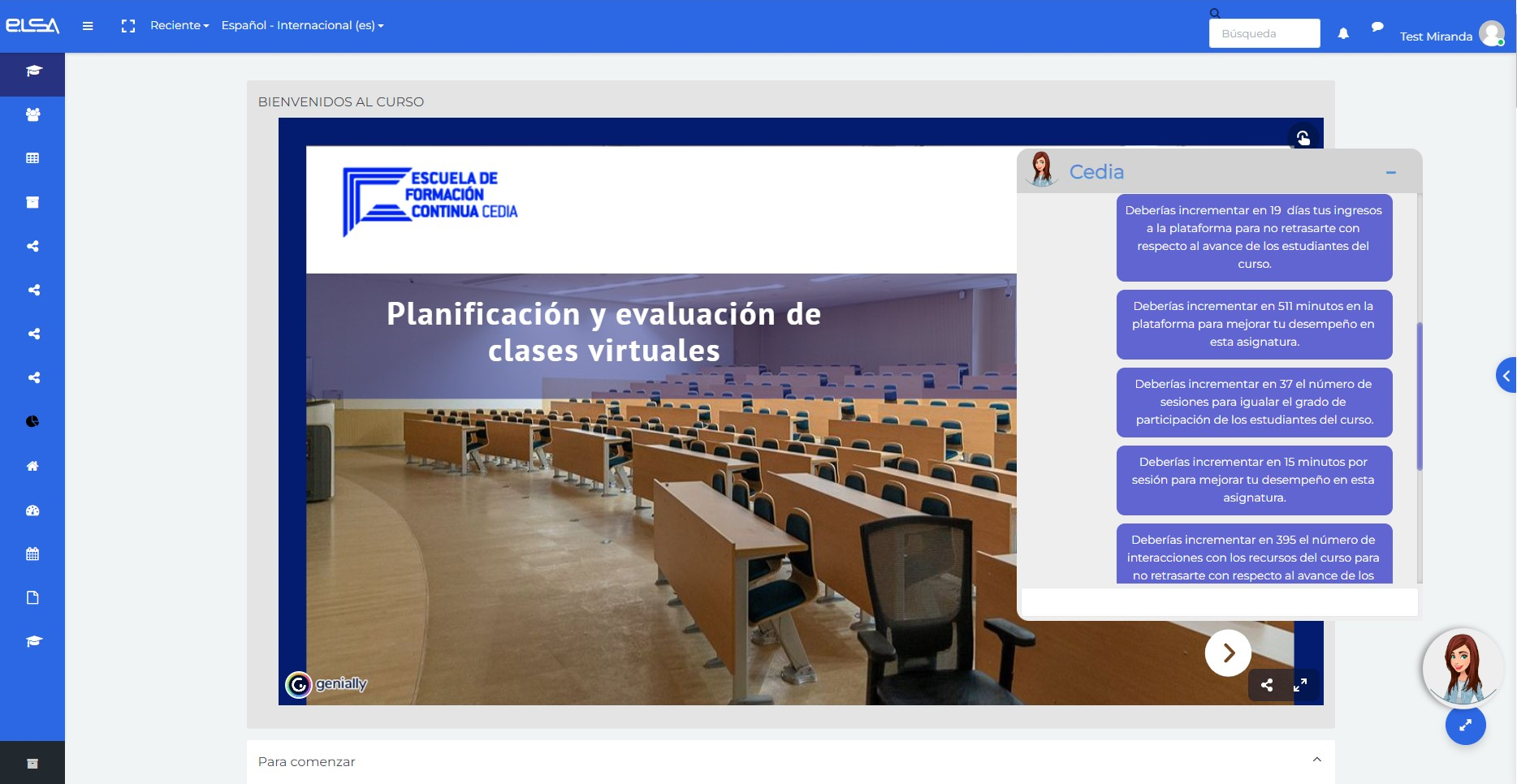 https://guidelearning.netlify.app/
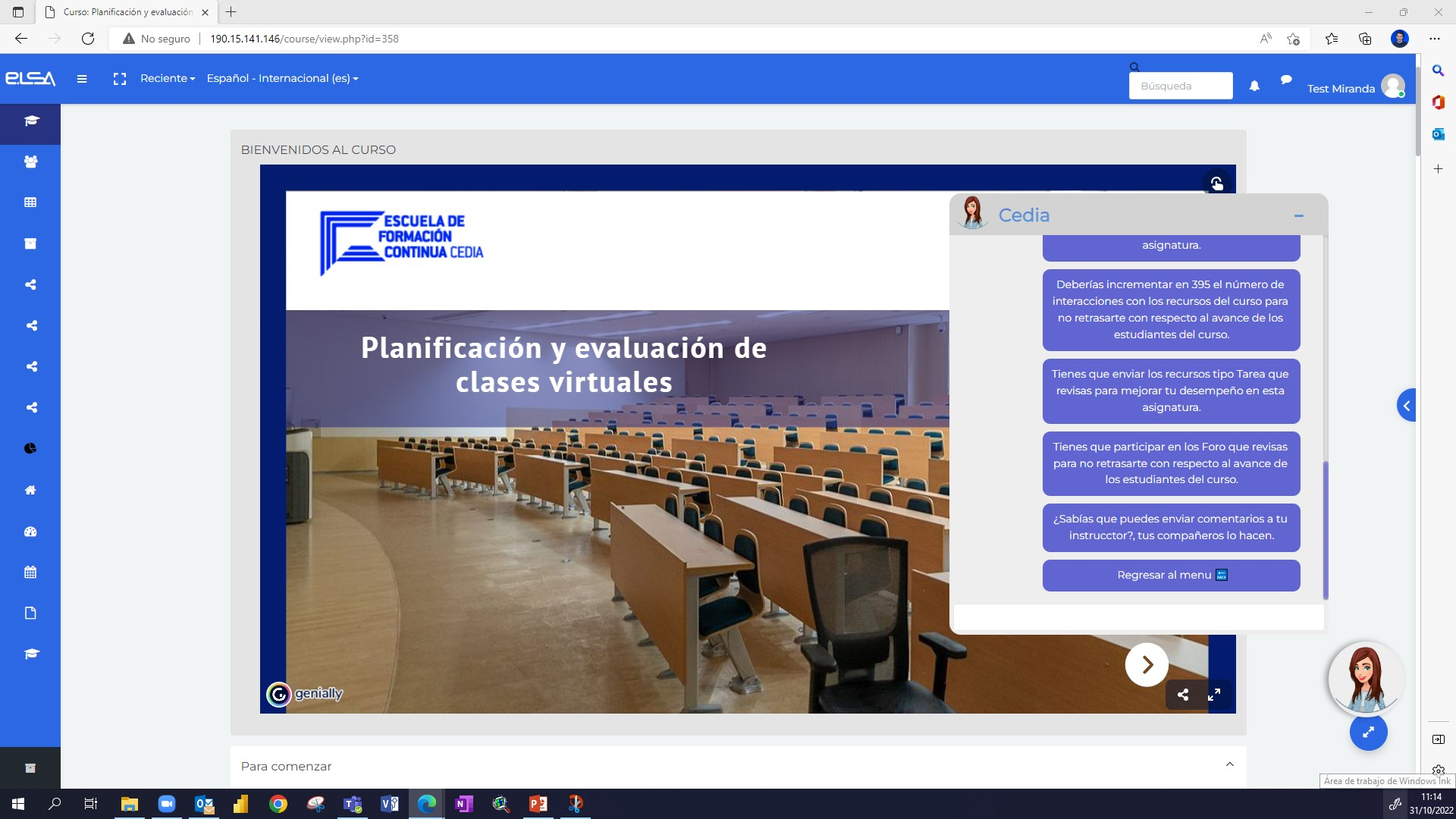 https://guidelearning.netlify.app/
Training Fill the Gap
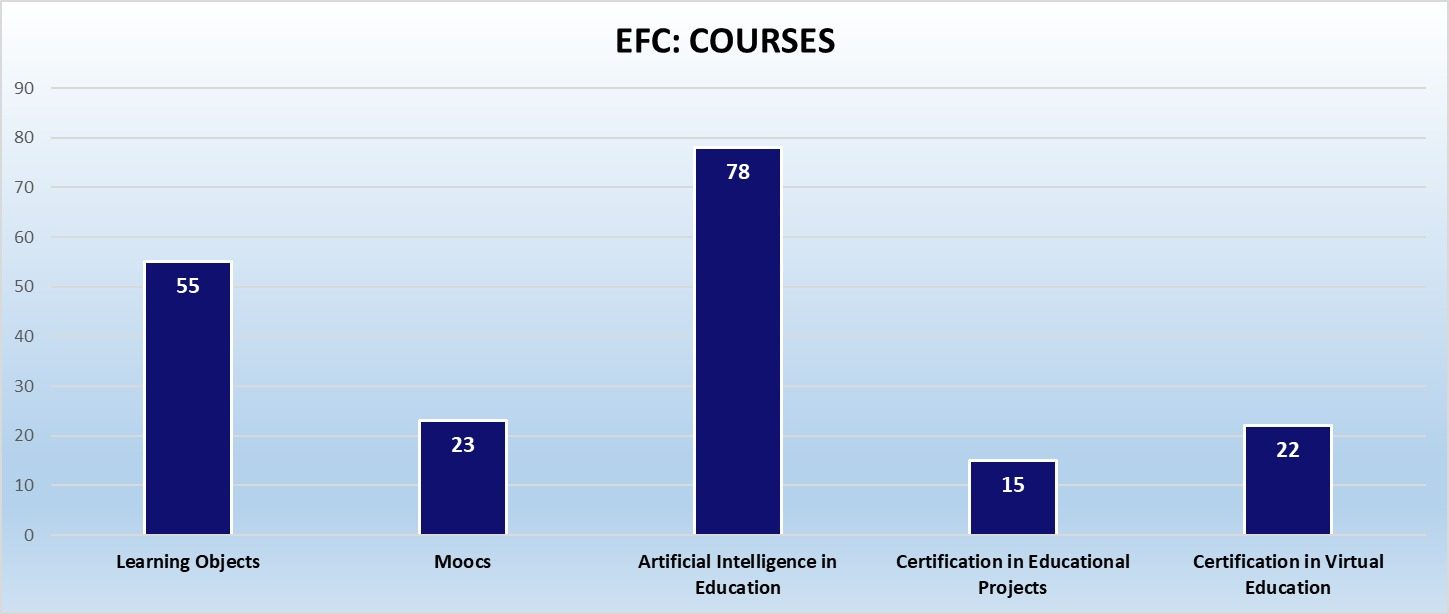 More than 200 teachers trainers of trainers
Training Process
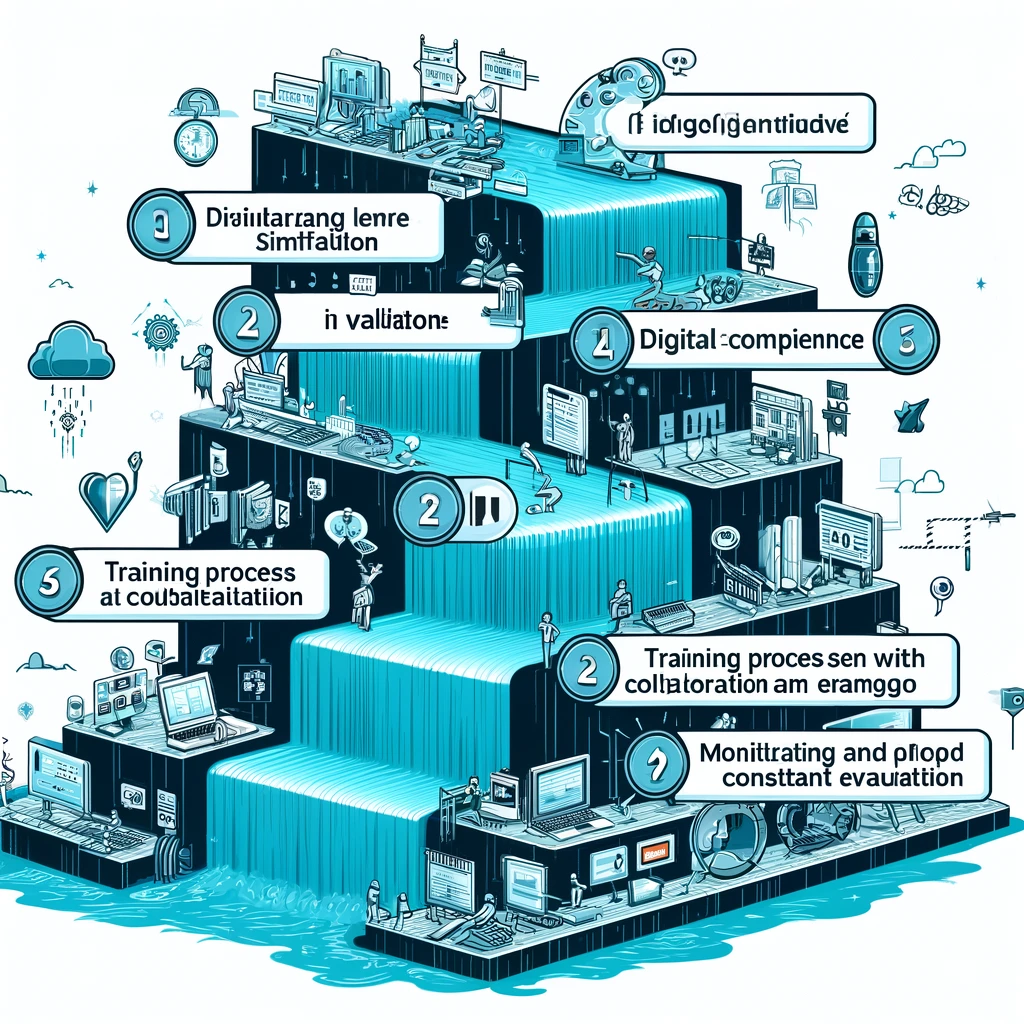 cascade based 
training model
Generative AI based content generation
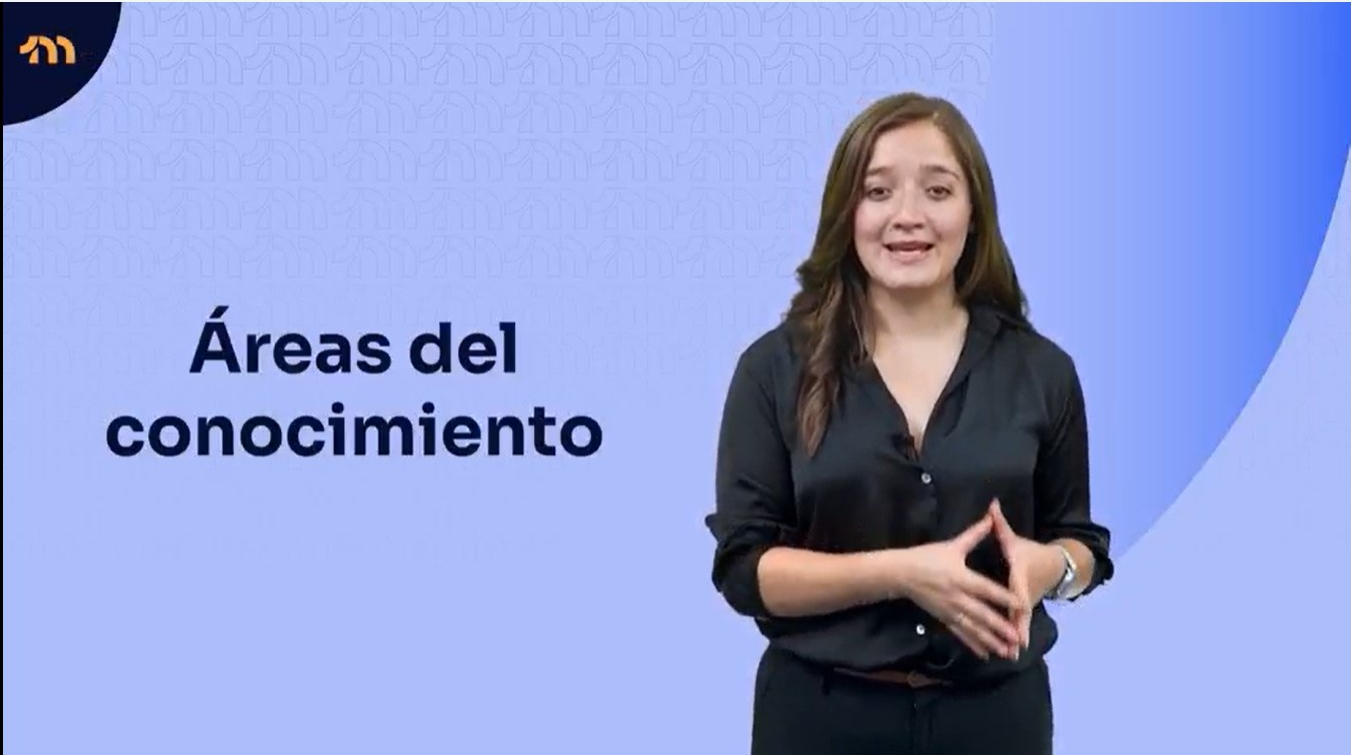 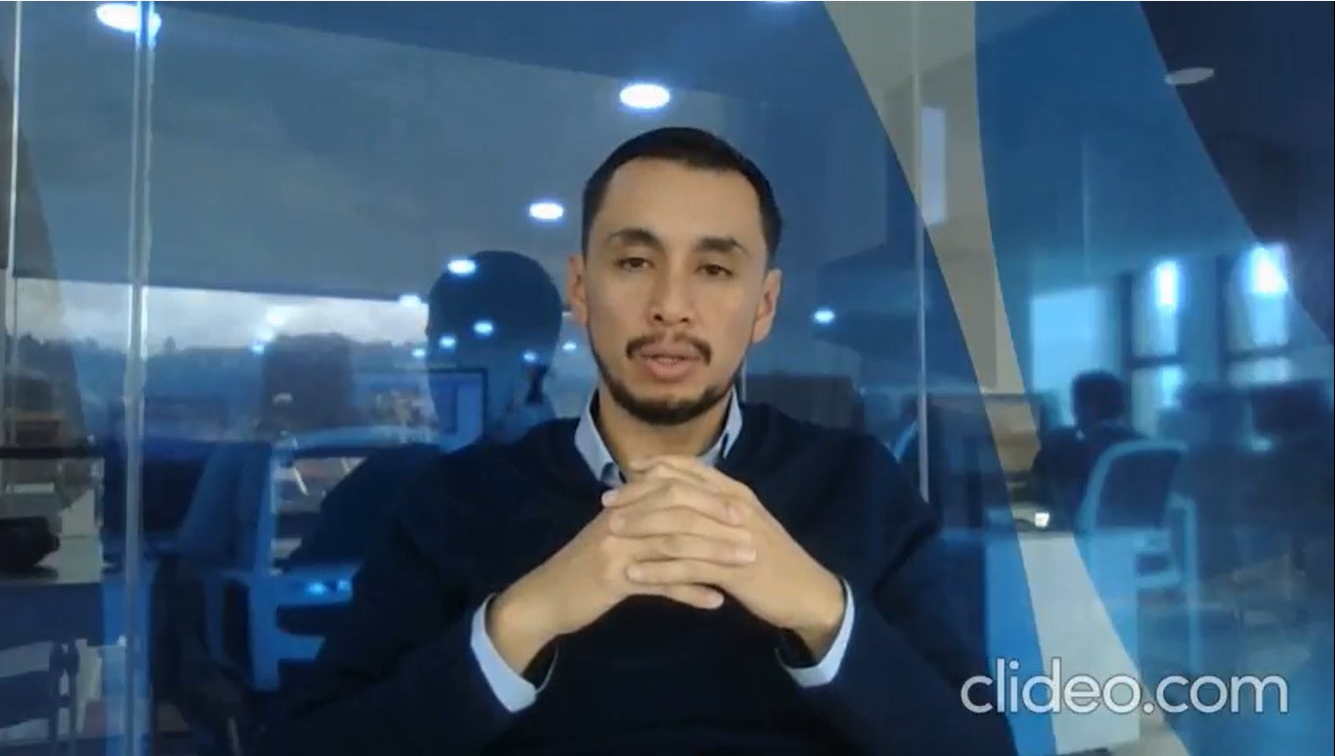 project-translated-video_k6b9NRQ1.mp4
2. Introduccion 2.0.mp4
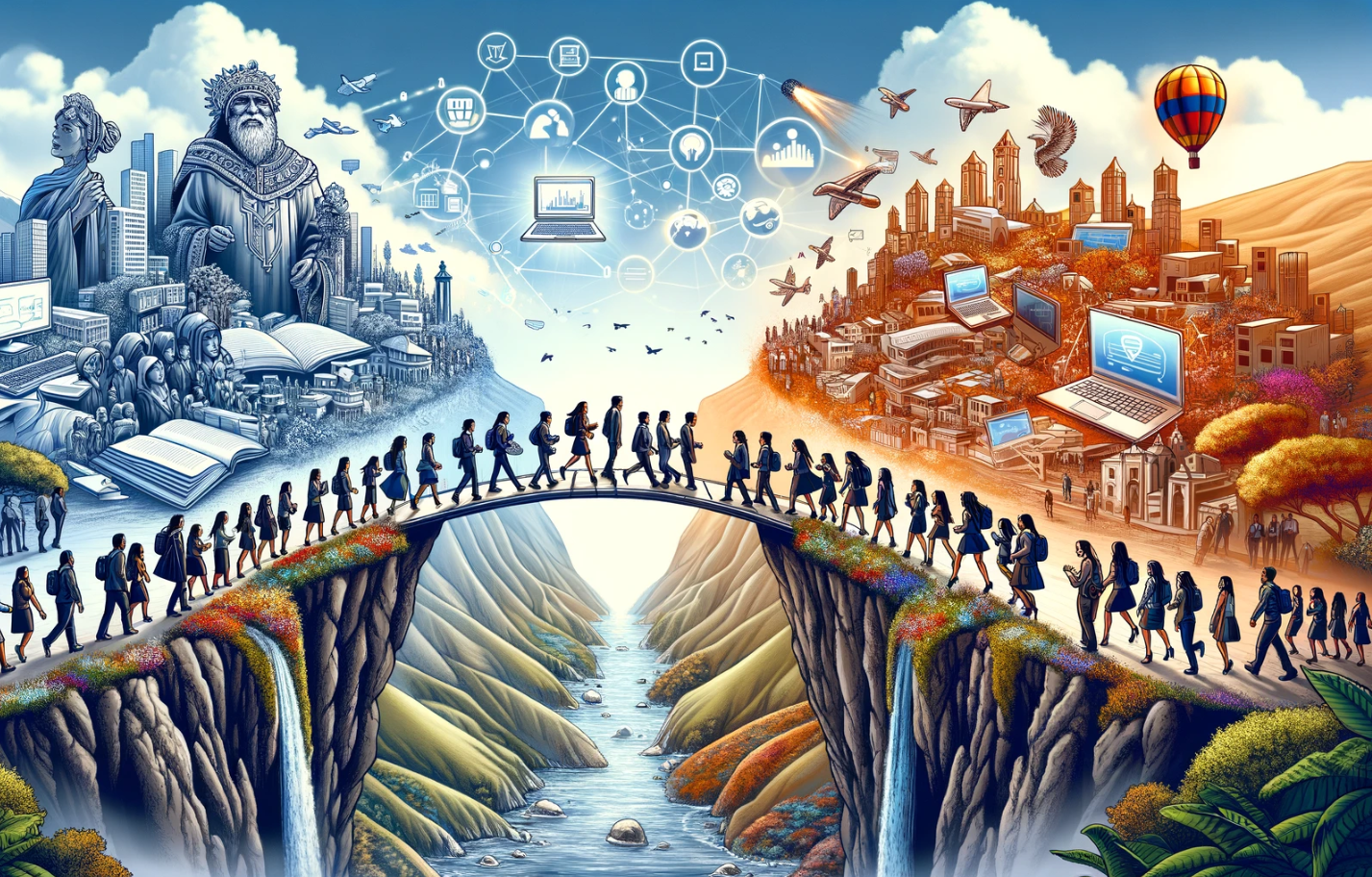 Expected Outcomes
The project aims to bridge the digital skill gap, enhance the quality of higher education in Ecuador, and facilitate ongoing professional development and collaboration among educational institutions.
Thanks